Консультация мастер класс для родителей «Развиваем  речь ребёнка»
Учитель-логопед
Белоножкина О.А.
Немного о главном
Речь - могущественное орудие всестороннего развития ребенка. Навык правильной речи, как и все добрые навыки, приобретается в семье. То, что делает семья по развитию речи дошкольника, имеет огромное значение для всей его последующей жизни.
В. А Сухомлинского
 «Ум ребенка находится на кончиках его пальцев».
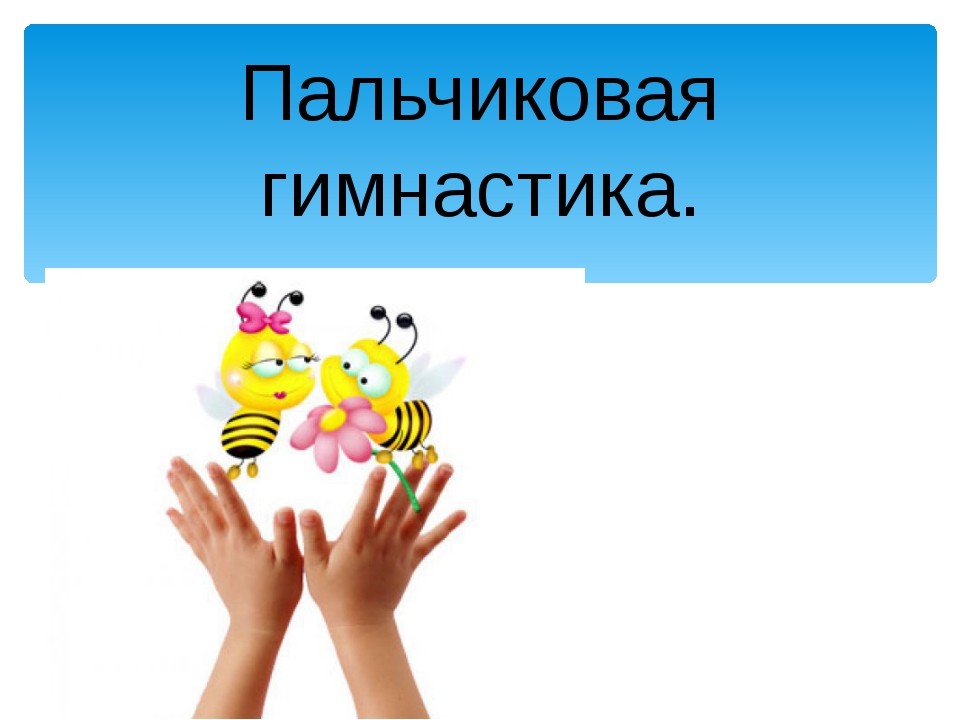 «У меня живет проглот,
Все подряд проглот жует,
Вот и стало у проглота
Брюшко как у бегемота».
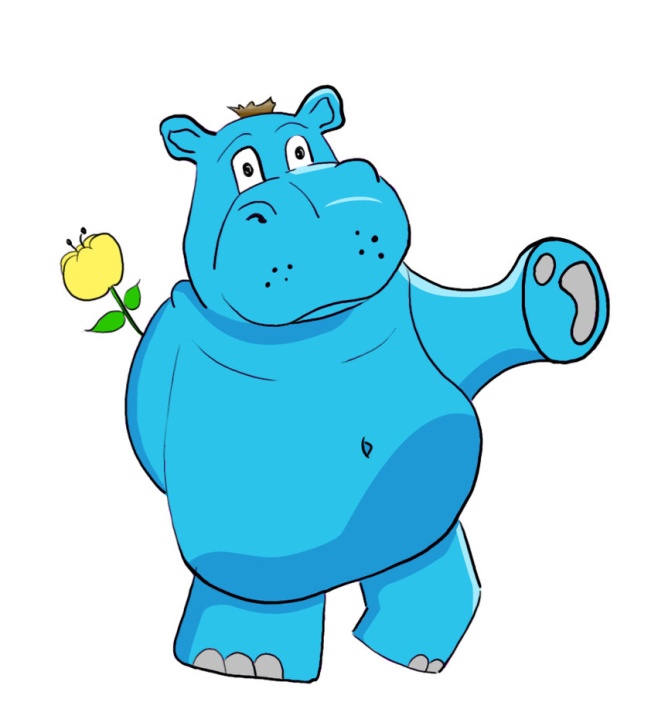 Игры с природным материалом
(жёлуди, каштаны, орехи и др.), любые мелкие игрушки, мозаики, детали конструкторов, спички без серы и многое другое. Но главное условие это должна быть игра, тогда ребенку будет интересно.
-Конструировать
-Моделировать
-Накладывать на различные рисунки.
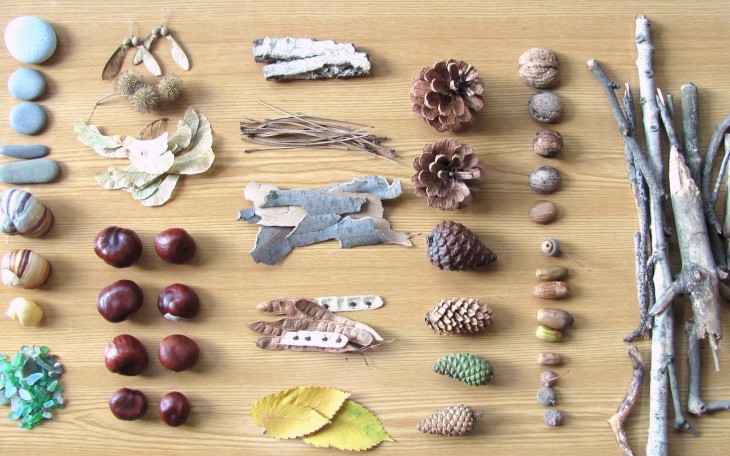 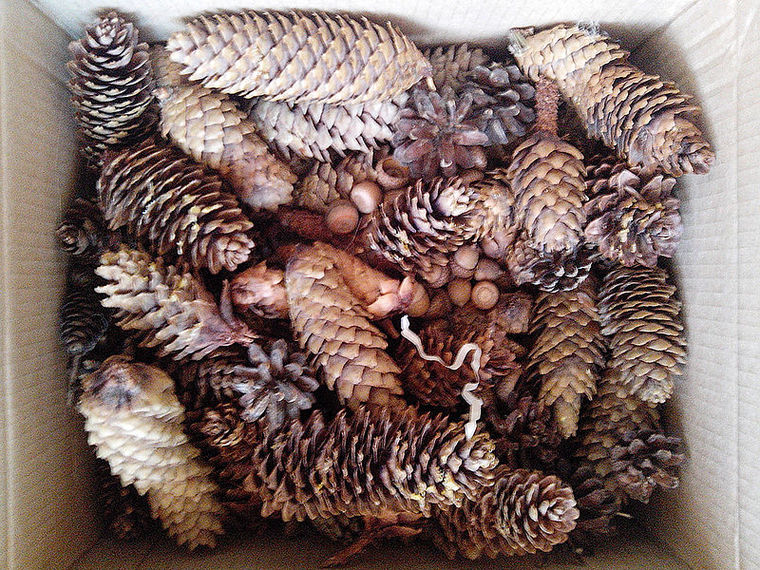 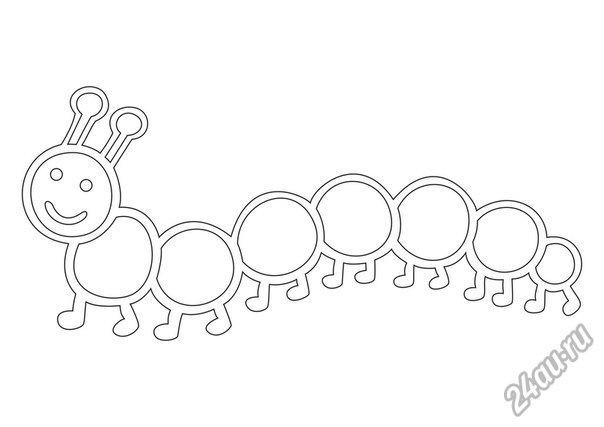 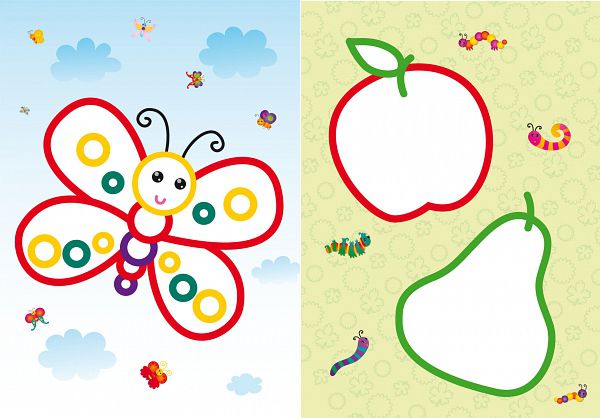 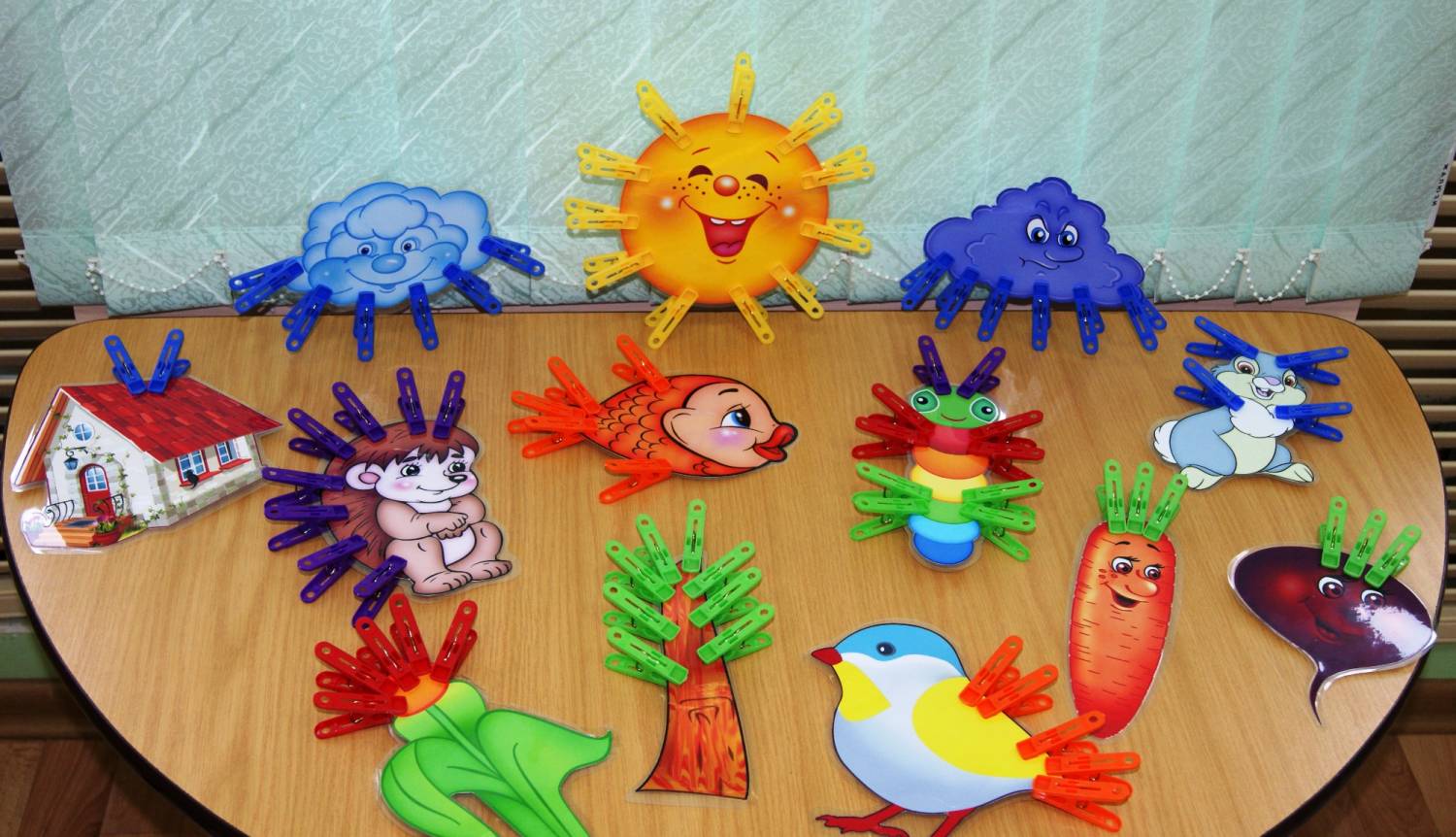 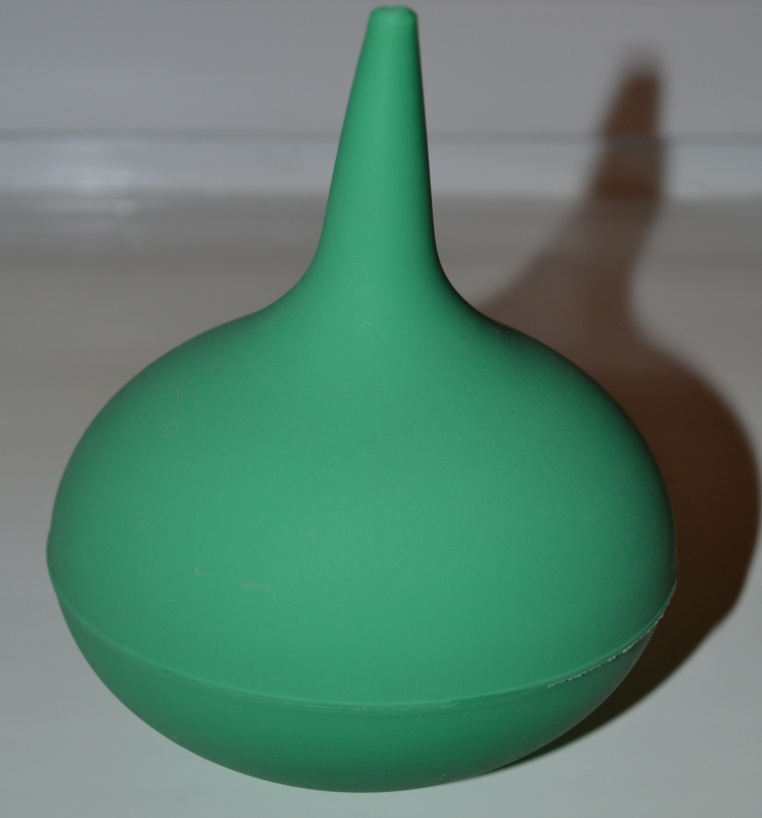 Игра в «Золушку»
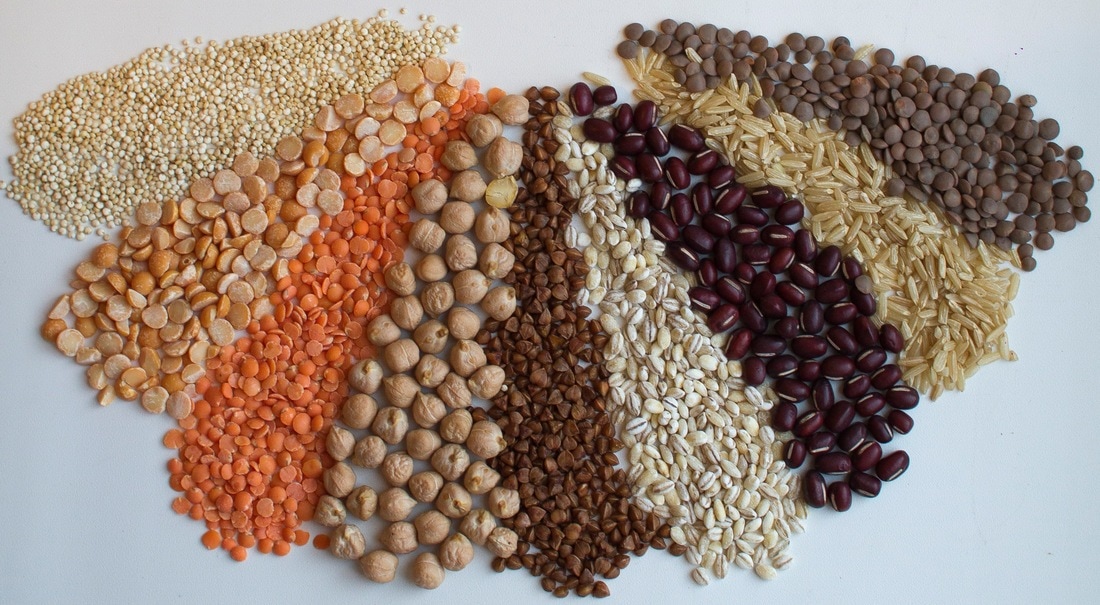 Игра «Строители»
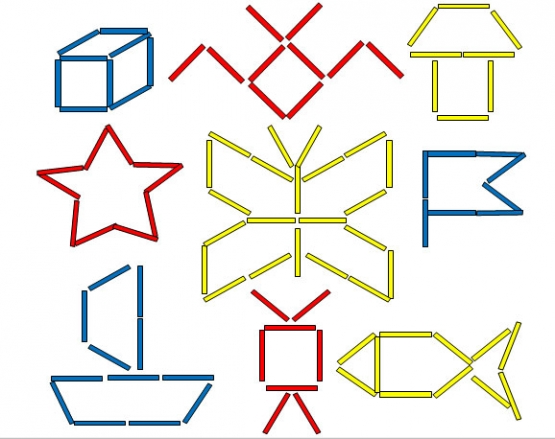 Чтобы горло не болело,                         
Мы его погладим смело.
Чтоб не кашлять, не чихать,
Надо носик растирать.

«Вилку» пальчиками сделай,
Массируй ушки ты умело.
Знаем, знаем – да, да, да,
Нам простуда не страшна.
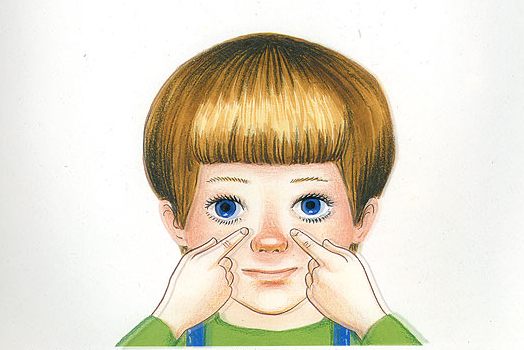 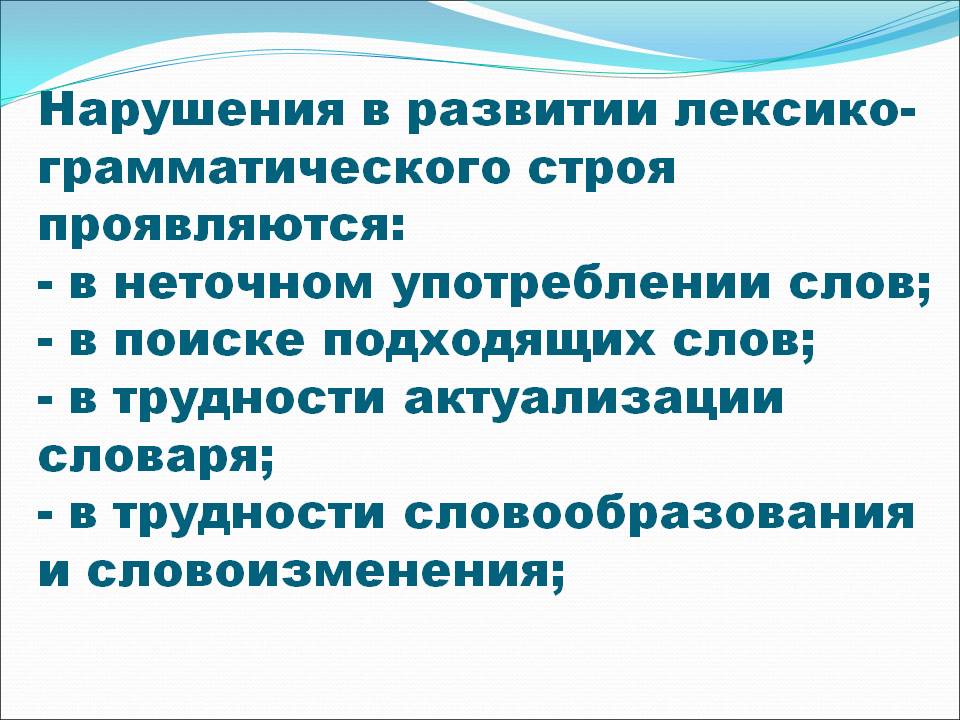 Лексико-грамматические упражнения
Пример Лексико-грамматических упражнений.
  Игра «Цепочка слов».  Мы поочередно называем слова, но каждое последующее слово должно начинаться на звук, которым закончилось предыдущее (мяч - чемодан - нитки…).
 
Игра «Назови одним словом».  Я называю несколько слов и бросаю мяч. Игрок, поймавший мяч, называет обобщающее слово (дуб, липа, береза, сосна - деревья).

Игра «Подбери много слов». Я называю глагол, а вы должны подобрать к нему слова, подходящие по смыслу (летит - воробей, комар, жук, пчела; плачет - ребенок, человек, кошка; плавает - кораблик, рыба, утка).

Игра «Какой?, Какая?,Какие?,Какое? » Я называю слово, а вы должны подобрать к нему как можно больше определений (мяч - резиновый, круглый, большой, красный).
В такие игры можно играть с детьми дома, в транспорте,
по дороге в детский сад и т. д.
Игра «Весёлый Счёт «1,2,3,4,5.
Если вы хотите, чтобы ваш ребенок, став взрослым, добился в жизни успеха, сделал блестящую карьеру, состоялся как личность и чувствовал себя свободно всегда и во всем – тогда учите его говорить !